Ձմեռային սպորտաձևեր
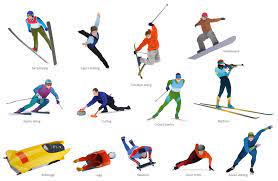 Փաստ #1
Ձմեռային սպորտաձևերը սպորտի այն տեսակներն են, որոնք խաղում են հիմնականում ձյան կամ սառույցի վրա:
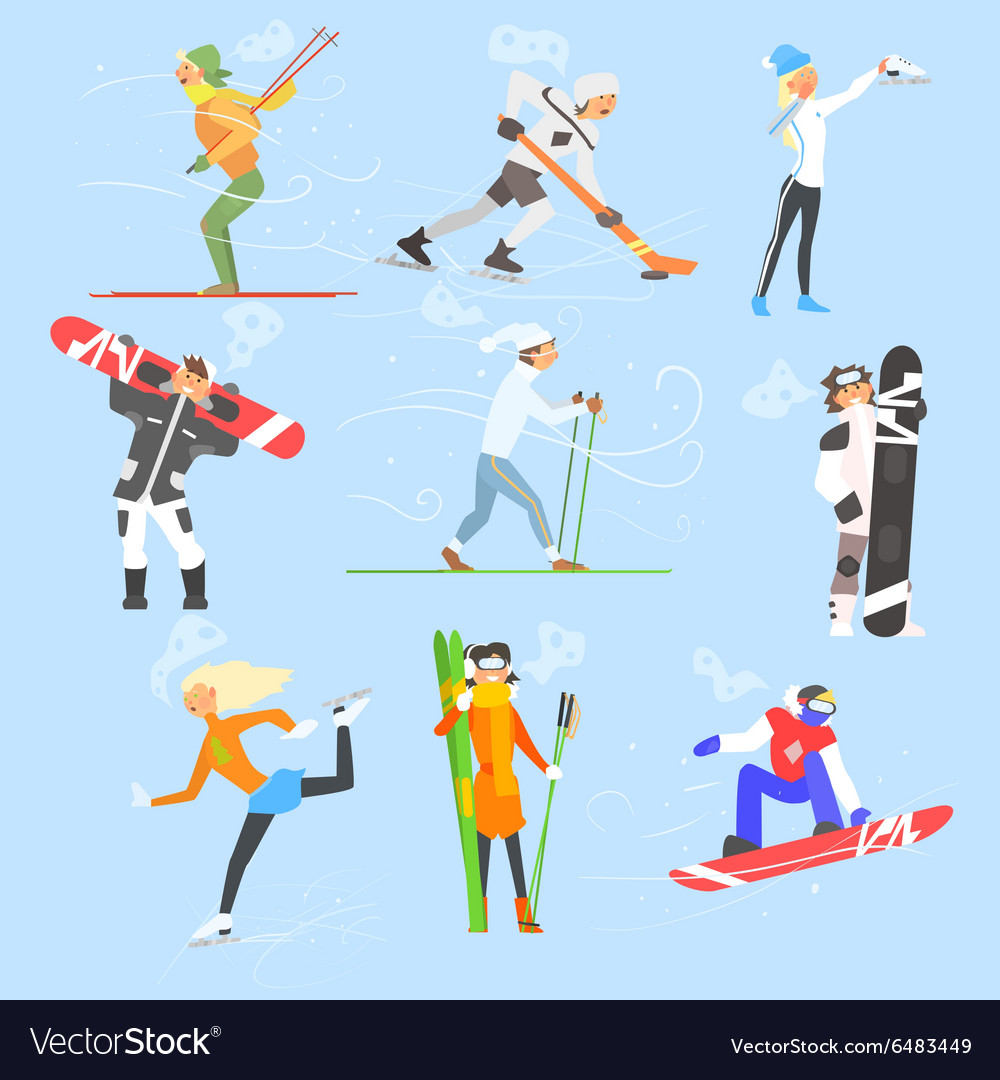 Փաստ #2
Այս սպորտաձևերը հիմնականում դահուկային սպորտի, չմշկասահքի, սահնակով սպորտաձևերի տարատեսակներ են։ Ավանդաբար այս սպորտաձևերով զբաղվում են ցուրտ վայրերում՝ ձմռանը։
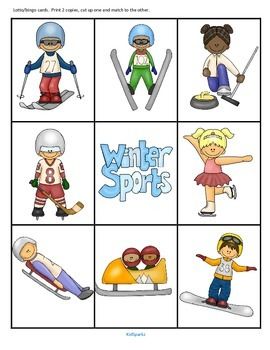 Փաստ #3
Առաջին երկաթյա չմուշկները պատրաստվել են Հոլանդիայում 12-ից 14-րդ դարերում։
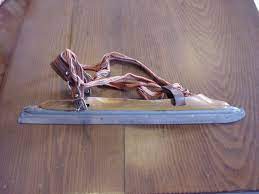 Փաստ#4
Բոբսասահքը ձմեռային սպորտաձև է ։Բոբսասահքով զբաղվում են այսպես՝ պետք է ձյան վրա սահնակը հրել և հետո արագ նստել սահնակի մեջ։
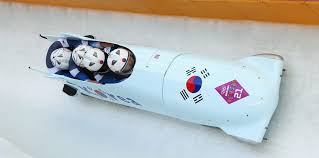 Փաստ  #5
Մարոկոյում ես առաջին անգամ  սնոուբորդ եմ քշել 2 տարեկանում։
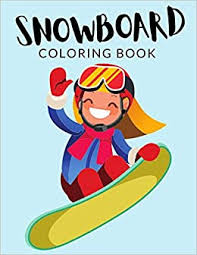